«Счастье -Это быть с природой, видеть ее и говорить с ней»
Л. Н. Толстой
Берегите Землю, берегитеЖаворонка в небе голубом зените,Бабочку на листьях повилики,На тропинке солнечные блики…Ястреба, парящего над полем,Ясный месяц над речным покоем,Ласточку, мелькающую в жите.Берегите Землю! Берегите!
Кроссворд
река
улитка
маяк
мороз
дождь
Э
Х
О
лодка
гром
Тема урока: «Что такое экология?»
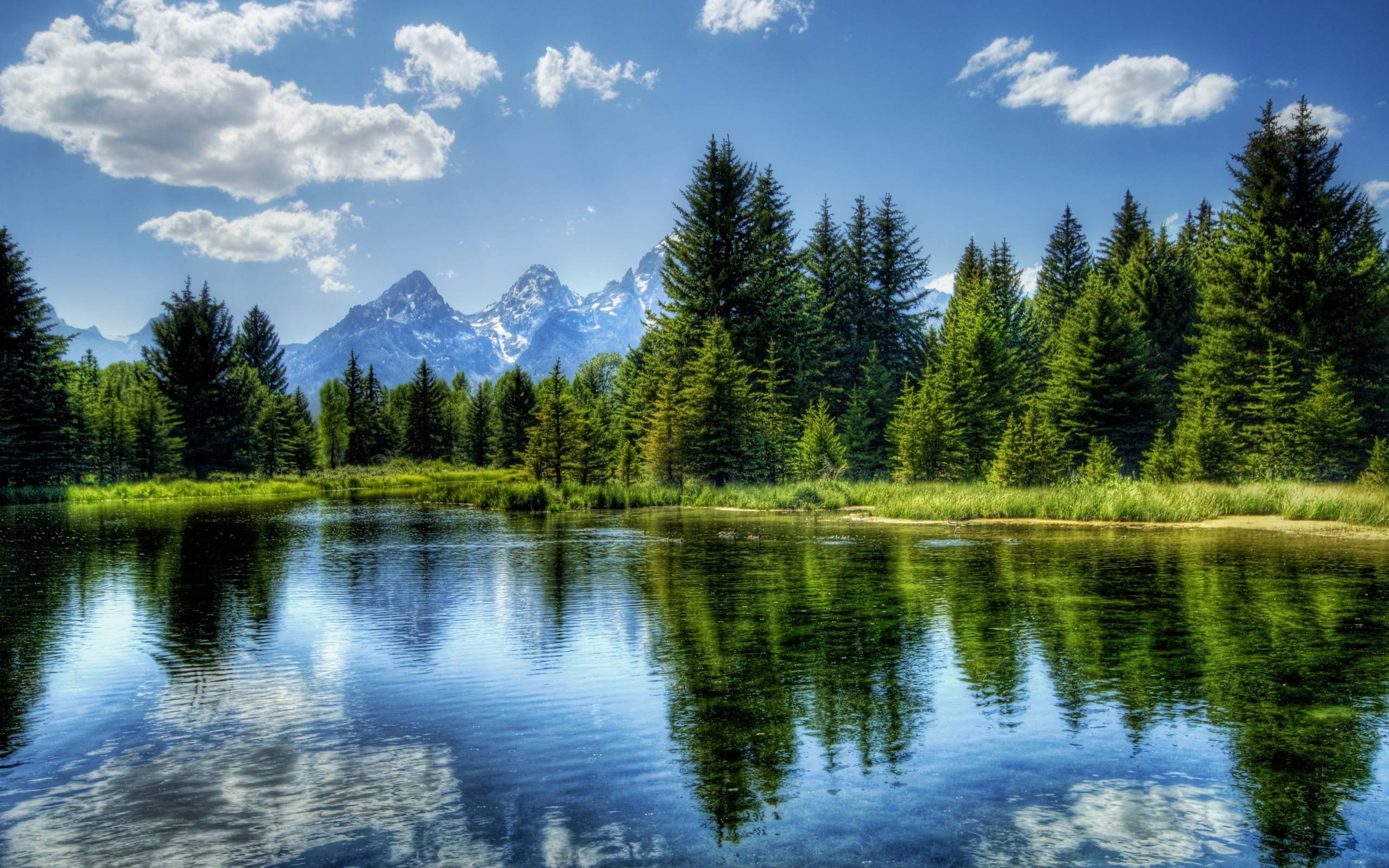 Экология
«Логос» - наука
«Экос» - дом
Экология -
это сложная наука, которая использует знания из многих других наук – географии, биологии, климатологии.
Экология -
это наука о том, как сохранить нашу планету.
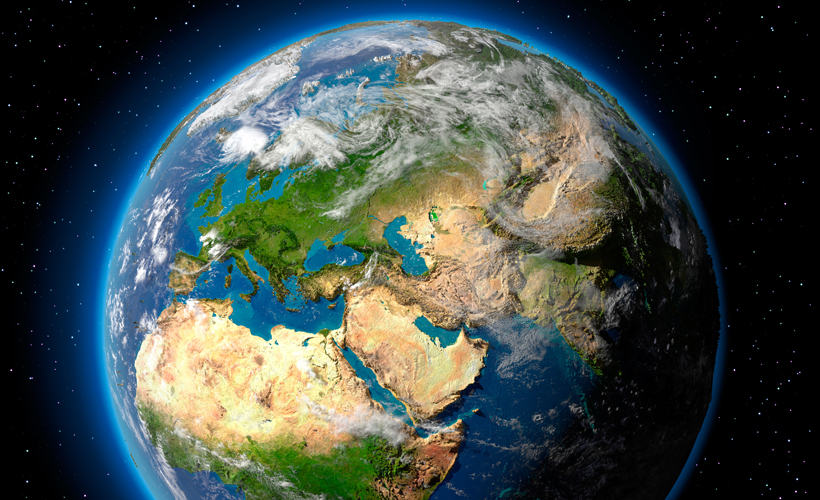 Экологические связи
человек
животные
живое
природа
растения
неживое
Загрязнение природы отходами
Пожары
Вырубка лесов
Высыхание водоёмов
Истребление цветов
Загрязнение воздуха дымом и выхлопными газами
Пора бы человечеству понять,Богатство у природы отбирая,Что Землю нужно тоже охранятьОна как мы, такая же живая!
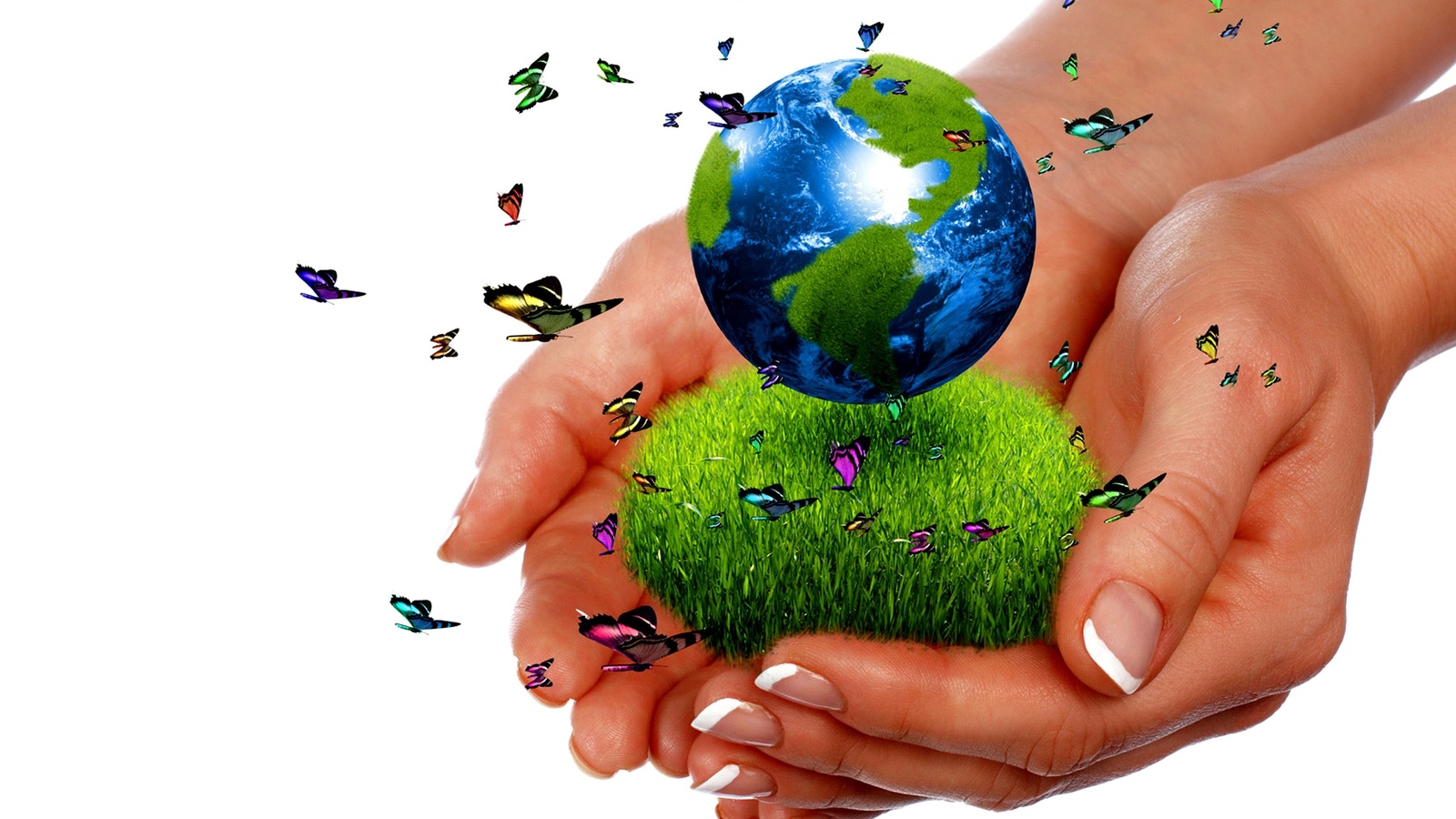 Спасибо за внимание!
Литература:
- Бондаренко А.А. Окружающий мир. 3 класс. Рабочая программа и 
система уроков по учебнику Плешакова А.А.. – Волгоград: Учитель, 
2013. 
-  Плешаков А.А., Румянцев А.А.. Великан на поляне, или Первые уроки 
экологической этики.- М.: Просвещение, 2010. 
-  Цветкова И.В. «Экологический светофор». Методическое пособие по воспитанию экологической культуры детей младшего школьного возраста. Москва-1999. Издательский дом «Ноосфера»